Motiverende gespreksvoering
Trainingsdag 2

Willie Kouwenhoven de Jong
19-9-2017
Motiverende gespreksvoering dag 2/ sept 2017
1
Programma
8.30	uur   start en welkom 
8.45 	uur   bespreken oefeningen  dag 1 naar dag 2
9.15  	uur   theorie MG en oefening Doel en 						    Plannen				          
10.45  uur  koffie pauze
10.45  uur  theorie MG  oefeningen Weerstand en 				 Wrijving
12.30  uur 	lunch pauze
19-9-2017
Motiverende gespreksvoering dag 2/ sept 2017
2
Programma middag
13.00  uur    		Oefening Drama driehoek
14.00	 uur	 		Oefening maken van een plan
15.00-15.15 uur 	pauze
15.15  uur			Demonstreren casuïstiek
16.30	uur			Afsluiten en evalueren
19-9-2017
Motiverende gespreksvoering dag 2/ sept 2017
3
Wanneer & hoe
Verandermotieven laten benoemen
Helder krijgen van veranderdoel
Omgaan met emoties/afstemmen/rapport maken/vertrouwen
19-9-2017
Motiverende gespreksvoering dag 2/ sept 2017
4
Terugkoppelen
Ervaringen in de praktijk
Wat ging goed?
Wat kan beter?
Welke vragen zijn er?
19-9-2017
Motiverende gespreksvoering dag 2/ sept 2017
5
Recapitulatie
Samenvatting hoe cliënt probleem beleeft
Ambivalentie
Belang van de verandering
Samenvatting bereidheid/bedoeling/vertrouwen
Je eigen indrukken
19-9-2017
Motiverende gespreksvoering dag 2/ sept 2017
6
Stappen voor het gesprek
Stap 1 toestemming
Stap 2 waarom vraag en intrinsieke motivatie
Stap 3 schaling geven
Stap 4 vertrouwen
Stap 5 wanneer vraag
19-9-2017
Motiverende gespreksvoering dag 2/ sept 2017
7
Start fase 4 Plannen
1.	Recapitulatie

2.	Uitlokken van wensen en plannen

3.	Onderhandelen over een veranderplan
19-9-2017
Motiverende gespreksvoering dag 2/ sept 2017
8
Uitlokken doelen en plannen
Centrale vragen stellen (zijn altijd open vragen)
Bijv: 
Wat denk je te gaan doen?
Wat zou de volgende stap zijn?
Wat gaat er nu gebeuren?
Kijk uit voor je reparatiereflex!
19-9-2017
Motiverende gespreksvoering dag 2/ sept 2017
9
De belangen- en vertrouwensliniaal
Schaling gebruiken
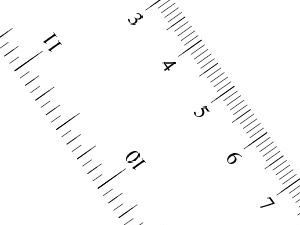 “Hoe belangrijk is het voor u om te stoppen met ………”
19-9-2017
Motiverende gespreksvoering dag 2/ sept 2017
10
Onderhandelen over een veranderplan
Doelen vaststellen
Keuzen afwegen
Een plan opstellen
Betrokkenheid uitlokken
19-9-2017
Motiverende gespreksvoering dag 2/ sept 2017
11
Gevaren in fase 2
Ambivalentie onderschatten

De wet voorschrijven

Te weinig richting geven
19-9-2017
Motiverende gespreksvoering dag 2/ sept 2017
12
Van Probleem naar Doel
Het doel komt in plaats van het probleem:
Waaraan zal je merken dat het probleem is opgelost?
Wanneer ging het wel goed? Wat is wel gelukt? Hoe bruikbaar is dit?
‘Hoe is het je  gelukt om van …. naar … te komen?’ ‘Wat heeft je daarbij geholpen?’
‘Wat zou een goede volgende (kleine)  stap kunnen zijn?’ ‘Wat zou je vandaag of morgen al kunnen doen?’
19-9-2017
Motiverende gespreksvoering dag 2/ sept 2017
13
Vervolgconsulten
Problemen van de cliënt leiden vaak tot reparatiereflex hulpverlener
Dus: Focus verleggen:
Problemen worden wel benoemd, maar niet geanalyseerd.
Van probleem naar doel (wat wil je i.p.v. het probleem?)
Goede eerstvolgende stap is voldoende resultaat
19-9-2017
Motiverende gespreksvoering dag 2/ sept 2017
14
Weerstand
Weerstand is informatie over wat voor de ander belangrijk is.
19-9-2017
Motiverende gespreksvoering dag 2/ sept 2017
15
Weerstand of wrijving
weerstand
wrijving
Alle typen van weg bewegen van cliënt van de verandering
Verantwoordelijkheid ligt bij cliënt
Natuurlijk antwoord op reageren op argumenten van veranderen
Gebrek aan overeenstemming

Signaal  van tegen gestelde belangen in de relatie

Is vaak een effect op het gedrag van de hulpverlener
19-9-2017
Motiverende gespreksvoering dag 2/ sept 2017
16
Herkennen van wrijving
‘Rookmelders’

Behoudtaal
Gevoel zich te moeten verdedigen
Hulpverlener wordt ‘tegenstander’ (jij….)
In de rede vallen
De ander ‘schakelt af’
19-9-2017
Motiverende gespreksvoering dag 2/ sept 2017
17
Wat te doen bij wrijving
Als de rookmelder afgaat:

STOP en merk de storing op (metacommunicatie)
LAAT LOS wat je deed (neutraal counselen)
BEWEEG MEE en herstel de aansluiting.
19-9-2017
Motiverende gespreksvoering dag 2/ sept 2017
18
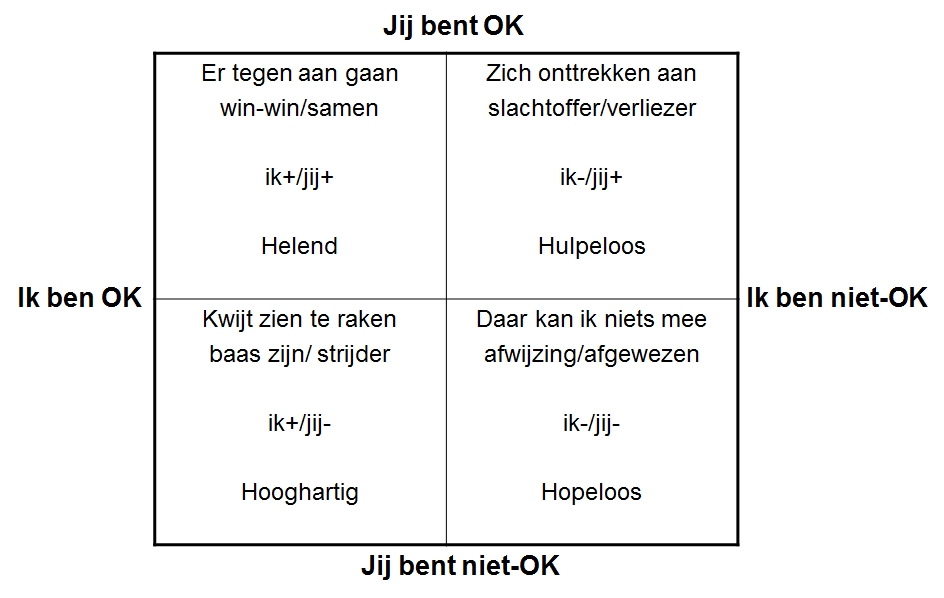 Betekenisgeven is geen oordeel
19-9-2017
Motiverende gespreksvoering dag 2/ sept 2017
19
Kritische Ouder				Voedende
							Ouder



				v	v	Volwassene


Aangepaste Kind				Vrije Kind
+	+
KO	VO
_	_
+	+
AK	VK
-	-
19-9-2017
Motiverende gespreksvoering dag 2/ sept 2017
20
Herkennen van de Egotoestanden
Vier criteria waarmee je kunt herkennen welke Egotoestand op een bepaald moment overheerst:a) woorden en zinnenb) toon van de stemc) houding, mimiek en gebarend) de context, situatie
19-9-2017
Motiverende gespreksvoering dag 2/ sept 2017
21
[Speaker Notes: m.n. afhankelijk van de intentie, de motieven.
Oefening baart kunst
Observeer de komende tijd jezelf en anderen en probeer de egotoestand te herkennen.]
Transacties
Elke communicatie van één persoon naar een ander persoon

Elke transactie gaat van een Egotoestand van iemand naar een Egotoestand van een iemand anders
19-9-2017
Motiverende gespreksvoering dag 2/ sept 2017
22
[Speaker Notes: Hier zit de winst  van de TA benadering: de ander zit niet in zijn eentje te reageren.
Transacties kunnen ook non-verbaal zijn.]
Complementaire transacties
Degene die begint en zich richt tot een bepaalde Egotoestand van de ander, krijgt ook antwoord van uit de aangesproken Egotoestand.
O
O
V
V
K
K
19-9-2017
Motiverende gespreksvoering dag 2/ sept 2017
23
[Speaker Notes: Waarom heb je dat rapport nu weer niet weggestuurd (KO)? Ach sorry, ik zal beter opletten (AK)

Ik vind het vervelend dat dat rapport nog niet weg is. Hoe komt dat (V)? Ik zal het eens nagaan, ik snap dat je dat vervelend vindt (V)]
Dramadriehoek
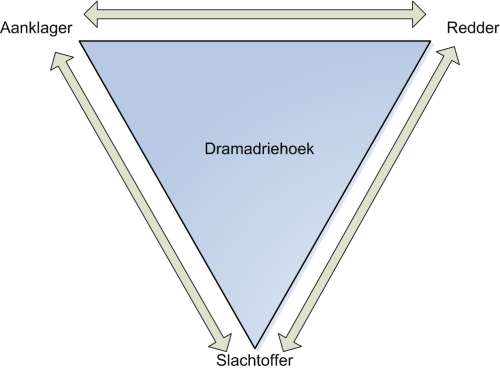 19-9-2017
Motiverende gespreksvoering dag 2/ sept 2017
24
oefening
Spreek in 2 tallen de volgende tekst letterlijk uit:
Leidinggevende: 	Kom binnen de Vries,je begrijpt vast wel waarom ik je geroepen heb.
De Vries: 		Nee, geen idee, wat is er dan?
 
Lg:	: 		Het gaat niet goed met ons bedrijf
De Vries: 		O, dat wist ik niet
Lg: 			Ja, erg slecht; je bent ontslagen.
De Vries: 		Je maakt een geintje!?
 
Lg: 			Helaas niet, pak je spullen er vertrek!
De Vries:   		Ik vond het toch al een klote baan.
19-9-2017
Motiverende gespreksvoering dag 2/ sept 2017
25
Reageren bij wrijving
Verschillende type reflecties
Autonomie benadrukken
Focus verschuiven

+

( wanneer ter zake) verontschuldigen
instemmen
19-9-2017
Motiverende gespreksvoering dag 2/ sept 2017
26
Verontschuldigen
Sorry, ik heb je kennelijk niet goed begrepen
Wat vervelend dat ik door deze uitspraak je heb gekwetst
……..
19-9-2017
Motiverende gespreksvoering dag 2/ sept 2017
27
Instemmen
Cliënt: Ik kan dit echt wel zonder uw hulp!
Begeleider: Als jij je iets voor neemt laat ga jij dit zeker doen….

Cliënt:  Ik hoor wel dat u niet weet waarover u het heeft.
Begeleider: …..
19-9-2017
Motiverende gespreksvoering dag 2/ sept 2017
28
Focus verschuiven
Collega : hoor ik je nou zeggen dat ik geen goede hulpverlener ben?
Jij: helemaal niet, ik geloof niet in dit soort etiketten plakken. Waar het mij omgaat is hoe jij je rol als hulpverlener wilt invullen of hoe je dit wilt bereiken.
Of
Jij: etiketten interesseren mij niet. Wat me wel interesseert  zijn,  jij en je werk.
19-9-2017
Motiverende gespreksvoering dag 2/ sept 2017
29
De wet van de olifanten
Je kunt olifanten overal naar toe krijgen, zolang ze er zelf heen willen

Je kunt olifanten overal vandaan houden, zolang ze er zelf niet heen willen
19-9-2017
Motiverende gespreksvoering dag 2/ sept 2017
30
Afsluiten
Beantwoorden van  vragen die nog aan de orde zijn.

Wat ga je  morgen anders doen op basis van deze scholing?
19-9-2017
Motiverende gespreksvoering dag 1/ sept 2017
31